OVULASYON İNDÜKSİYONU: CC vs AI
Prof. Dr. Semra Oruç Koltan
Manisa Celal Bayar Üniversitesi
[Speaker Notes: Ovulasyon indüksiyonu infertilite için dünyada en yaygın kullanılan tedavi şeklidir.]
OVULASYON İNDÜKSİYONU
İnfertil olgularda dünyada en çok kullanılan tedavi şeklidir.
 Eksojen gonadotropin uygulanması veya endojen gonadotropinin uyarılması ile yapılmaktadır.
2
Ovulasyon İndüksiyonunun Temel Amacı
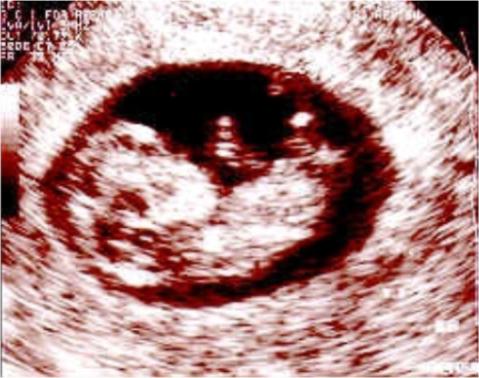 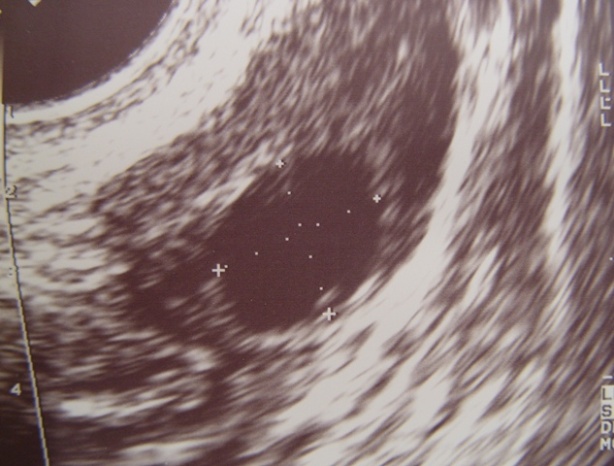 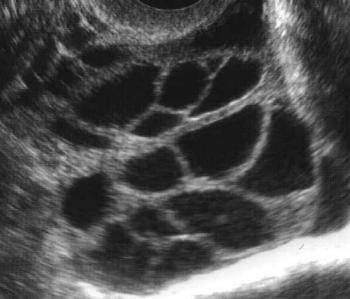 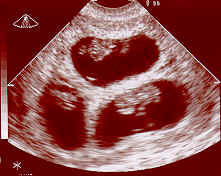 OI PRENSİPLERİ
En ucuz tedavi ajanlarından başlamak
Uygun doz
İyi monitorizasyon
Yeterli sayıda follikül maturasyonu
Hiperstimülasyonu engellemek
Çoğul gebeliği önlemek
Tedavi sonucunda sağlıklı bebeği aileye teslim etmek
[Speaker Notes: En ucuz tedavi ajanlarından başlayarak gerektiğinde pahalı ajanlara yönelmek]
OVULASYON İNDÜKSİYONU
 
   İki Mekanizma
Direk Etki
İndirek Etki
x
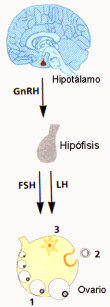 Clomiphene
GnRH
-
Estrogens
Gonadotropins
x
Aromatase inhibitors
 Andrestenedionun östrojene dönüşümü
OI’DA FİRST LINE TEDAVİ
Klomifen Sitrat (CC)
Aromataz İnhibitörleri (AI) ??
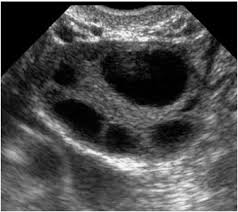 KLOMİFEN SİTRAT (CC)
İlk kez 1956 yılda sentezlenmiştir 
Nonsteroidal trifeniletilen derivesidir 
İlk kullanım 1967
Oral olarak alınır  
Yarılanma ömrü 5-7 gün 
 
Tirod fonksiyonu, prolaktin seviyesi normal olan anovulatuar hastalarda ilk seçenektir 



		
		Greenblatt ve ark, JAMA 1961, Dickey ve Holtkamp,Hum Reprod Update 1996
[Speaker Notes: En sık kullanılan ovulasyon indüksiyonu preparatıdır . Ovulasyon indüksiyon ajanı olarak kullanımı 1967’de başlamıştır]
ER
ER
ER
ER
E2
E2
FSH
FSH
Day 10
Day 5
KLOMİFEN SİTRAT ETKİ MEKANİZMASI
CC
CC
ER
ER
ER
ER
8
[Speaker Notes: Figure 2. Administration of clomiphene citrate (CC) from days 3 to 7 results in estrogen receptor (ER) depletion at the level of the pituitary and mediobasal hypothalamus. As a result, estrogen negative feedback centrally is interrupted and FSH secretion increases from the anterior pituitary leading to multiple follicular growth. By the late follicular phase, because of the long tissue retention of CC, there continues to be ER depletion centrally and increased estradiol secretion from the ovary is not capable of normal negative feedback on FSH. The result is multiple dominant follicle growth and multiple ovulation.]
KLOMİFEN SİTRAT
Zayıf östrojenik etkili bir antiöstrojendir 
Anovulatuar hastalarda oldukça etkilidir 
 
BMI  > 30    yanıt iyi değil.

		
		

		Hammond ,Fertil Steril 1984 Beck ve ark., Cochrane Database Syst Rev. 2005 
		Badawy A ve Elnashar A, Internatinal Jornal Of WomenS Health, 2011
[Speaker Notes: Yapısal benzerliği sebebiyle.  Ovulatuar ovaryen disfonksiyon, açıklanamayan infertilite, sınırda erkek infertilitesi, minimal ve hafif endometriosis ve luteal faz yetmezliğinde de kullanılmaktadır]
KLOMİFEN SİTRAT
Uterus, serviks ve vagende antiöstrojen etkili 

 İmplantasyon, sperm transportu ve erken embriyo gelişiminde negative etkili 
			






						Birkenfeld ve ark,Hum Reprod 1986 
						Jennings JCve ark, Drugs 1996
KLOMİFEN SİTRAT
% 75-80 ovulasyon oranı olmasına rağmen  6 ay tedaviyle gebelik oranları % 20-40 civarındadır 
				 European Society for Human Reproduction and Embryology. 			 	 Homburg, Hum Reprod, 2005
				 Badawy A, Elnashar A, Internatinal Jornal Of WomenS Health, 2011 

 
Önerilen maksimum tedavi süresi 6 ay
	 	

		
					ESHRE/ASRM-Hum Reprod. 2008
CC- SORUNLAR
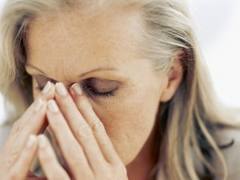 Periferal anti-estrogenik etki 
İnce endometrium
Kötü servikal mukus
Azalmış uterine kan akımı
Düşük gebelik oranı
Yüksek çoğul gebelik oranı
12
CC BAŞARISIZLIĞININ NEDENLERİ
Ovulasyon Ø

BMI
Insulin
Ovulasyon + 
	gebelik  Ø
 Anti-estrogen etki
     - Servikal mukus
     - İnce Endometrium
 Yüksek LH
Klomifen Sitratın olumsuz etkilerini azaltmak için kullanılan tedavi protokolleri
CC ve dydrogesterone
			 Homburg R ve ark Hum Reprod 1988  
CC ve vaginal estradiol ve mikronized progesterone
			 Elkind-Hirsch KE ve ark Hum Reprod. 2002. 
 CC + dexamethasone,
			Parsanezhad ME ve ark Fertil Steril. 2002 
 CC + HMG
	 		Mahani IM ve Afnan M, J Pak Med Assoc. 2004  
CC+ HCG + IUI
			Agarwal SK ve Buyalos RP Hum Reprod. 1995 
 CC + metformin
	 		Kashyap S ve ark Hum Reprod. 2004
                                        Palomba S ve ark J Clin Endocrinol Metab. 2007 
CC+uFSH+Progesteron 
			Mukherjee S ve ark J Hum Reprod Sci 2010
KLOMİFEN SİTRAT
Direnç var… Durduralım

150 mg/g ile ovulasyonun olmaması

6 ovulatuar siklusa rağmen gebelik oluşmaması

Ovulasyonda EM <7 mm olması
Aromataz Enzimi
Estrojen sentezinde son basamakta görev alır 
Androstenedion ve testosteronun estrojene  çevrilmesinde katalizördür 





					Brodie ve ark, Endocr Relat Cancer 1999
AI-Klinik Kullanımı
Meme kanseri 
 Endometrium kanseri 
 Endometriozis 
 Ovulasyon indüksiyonu
 ¤ Non-IVF (±IUI) 
 PCOS 
 Ovulatuar ampirik 
¤ IVF
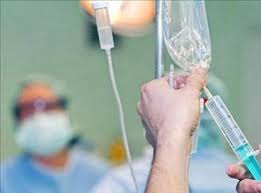 AI- Ovulasyon indüksiyonu
İlk kullanım Mitwally ve Casper 
CC rezistan PKOS’ lu 12 ve ovulatuar 10 hastada AI (letrozol) kullanmışlardır

					

					 Mitwally ve Casper , Fertil Steril 2001
[Speaker Notes: ilk kez]
ER
ER
E2
FSH
Day 10
AROMATAZ İNHİBİTÖRLERİ  TEDAVİ
ER
ER
ER
ER
ER
ER
E2
FSH
AI
Day 5
Casper & Mitwally
[Speaker Notes: Figure 1. Administration of an aromatase inhibitor (AI) from days 3 to 7 results in suppression of ovarian estradiol secretion and reduction in estrogen negative feedback at the pituitary and mediobasal hypothalamus. Increased FSH secretion from the anterior pituitary results in stimulation of multiple ovarian follicle growth. Later in the follicular phase, the effect of the AI is reduced and estradiol levels increase as a result of follicular growth. Because AIs do not affect estrogen receptors (ER) centrally, the increased estradiol levels result in normal negative feedback on FSH secretion and follicles less than dominant follicle size undergo atresia, with resultant monofollicular ovulation in most cases.]
AI: Avantajları (Teorik)
Östrojen reseptörlerini bloke etmez

Endometriyum ve servikal mukus üzerine olumsuz etkisi yoktur
  
Negatif feed-back mekanizma etkilenmez 
çoğul follikül gelişme şansı düşüktür.
AI ve Ovulasyon İndüksiyonu
Etkili olur mu?

First-line tedavide CC’den daha iyi midir?

Güvenilir midir?
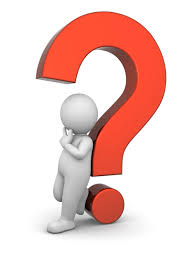 AI ve Ovulasyon İndüksiyonu
AI ( Letrozol ) ovulasyon indüksiyonunda ilk seçenek olarak kullanıldığında
Klomifen sitrat sikluslarına göre 
 Daha çok olgun follikül 
 Endometriyal kalınlıkta artma 
 Ovulasyon oranında artış 
 Daha  yüksek gebelik oranları elde edilmiştir 

						Atay , J Int Med Res 2006 
						Polyzos NP , Fertil Steril 2008
22
Tedavi Protokolü-Dozaj
Biljan M et al. Fertil Steril 2002
Mitwally ve Casper , Fertil Steril 2001 
Bayar ve ark, Fertil Steril ,2006
[Speaker Notes: OI ajanı olarak hangi dozda kullanılıcağına dair net bir veri yoktur.]
AI vs CC
Meta-analiz, 4 RKÇ
Aromataz İnibitörleri;

 gebelik oranı (OR 2.0) ve
 doğumda (OR 2.4) belirgin üstünlüğe sahip.
Polyzos et al, Fertil Steril, 2008
Letrozol &CC-Endometriyal Reseptivite
Baruah J, ARCH Gynecol Obstet 2009
Note: L  letrozole.
Holzer. A new era in ovulation induction. Fertil Steril 2006.
26
Letrozol& CC& gonadotropin-PKOS
Grup A: Letrozol
5mg/g ( 3-7 g)
Grup B: CC
 100mg/g (3-7 g) + 3. günde ve 8. günde rFSH 150 IU 
 Grup C: Gonadotropin grubu
75 IU yada 100 IU
 Tüm olgulara IUI

				Ganesh A, ve ark, J Assist Reprod Genet. 2009
Letrozol&CC&gonadotropin-PKOS
Ganesh A, ve ark, J Assist Reprod Genet. 2009
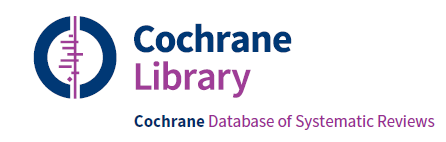 Cochrane Database of Systematic Reviews 2016
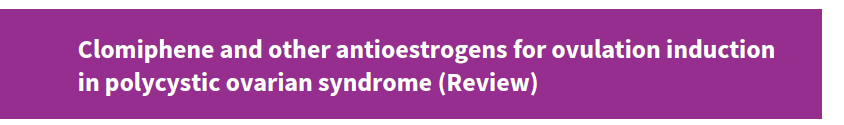 28 RCTs 
3377 olgu

CC
CC dirençli olgularda
Tamoksifen
CC+ deksametazon
CC+ bromokriptin







			
									 		
				Julie Brown, Cindy Farquhar, Cochrane Database of Systematic Reviews 2016
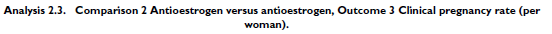 Cochrane Database of Systematic Reviews 2016
[Speaker Notes: Clinical pregnancy rate
There was no clear evidence of a difference in the chance of a clinical pregnancy between the clomiphene citrate and tamoxifen groups
(OR 1.30, 95% CI 0.92 to 1.85; 5 studies; 757 women; I2 = 69%; low-quality evidence). If 22% of women in the tamoxifen group
had a clinical pregnancy, then between 21% and 35% in the clomiphene citrate group would have a clinical pregnancy.]
Cochrane Database of Systematic Reviews 2016
[Speaker Notes: There was no clear evidence of a difference in the chance of a live birth between the clomiphene citrate and tamoxifen groups (OR
1.24, 95% CI 0.59 to 2.62; 2 studies; 195 women; low-quality evidence). If 20% of women in the tamoxifen group had a live birth,
then between 13% and 40% of women in the clomiphene citrate group would have a live birth.]
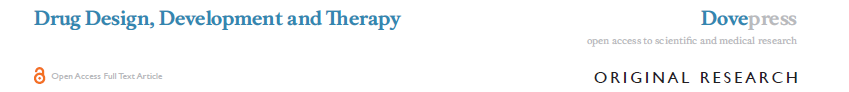 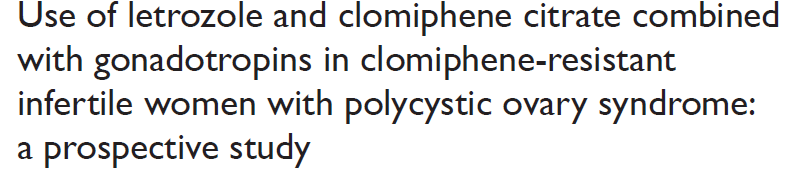 Wenyan Xi, Shankun Liu, Hui Mao, Yongkang Yang, Xiang Xue, Xiaoning Lu
Drug Design, Development and Therapy 2015:9 6001–6008
CC dirençli PCOS (255 olgu) 
Letrozol+HMG: 94 olgu
CC+HMG: 90 olgu
HMG: 71 olgu


	
	L: 2.5 mg/g (3-7)
	CC: 50 mg/g (3-7)
	HMG: 75 IU
Xi, Drug Design, Development and Therapy 2015
Xi, Drug Design, Development and Therapy 2015
[Speaker Notes: Letrozol sadece hmg doz ve süresini azaltmamıs ayrıca yüksek monofolliküler gelişime neden olmuştur.cc rezi]
AI+HMG
Sonuç olarak;
AI HMG doz ve uygulama süresini azaltır
Monofolliküler gelişim oranı yüksektir
 OHSS oranını azaltır
CC rezistan PCOS da agresif tedavilerden önce (IVF veya ovaryan diyatermi) denenmelidir
Xi, Drug Design, Development and Therapy 2015
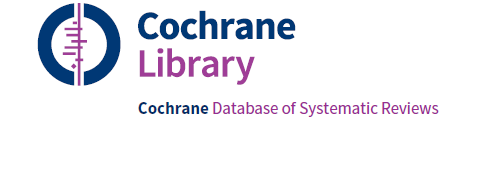 26 RCTs 
 5560 olgu
 AI (letrozol)tek veya diğer OI ajanlar ile
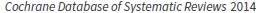 [Speaker Notes: Nine RCTs compared letrozole with clomiphene citrate (with or without adjuncts in one or both arms) followed by timed intercourse.
The birth rate was higher in the letrozole group (OR 1.64, 95% CI 1.32 to 2.04, n=1783, I²=3%)]
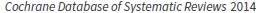 [Speaker Notes: FifteenRCTs compared letrozole versus clomiphene citrate (with orwithout adjuncts in one or both arms) followed by timed intercourse.
The pregnancy rate was higher in the letrozole group (OR 1.40, 95% CI 1.18 to 1.65, n=2816, I²=26%)
Three RCTs compared letrozole versus clomiphene citrate (with or without adjuncts) followed by IUI. The pregnancy rate was higher
in the letrozole group (OR 1.71, 95% CI 1.30 to 2.25, n=1597)]
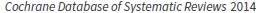 [Speaker Notes: There was no evidence of a difference in OHSS rates when letrozole (with or without adjuncts) was compared with placebo (one RCT,
n=36), clomiphene citrate (with or without adjuncts) followed by timed intercourse (nine RCTs, n=2179) or intrauterine insemination
(IUI) (two RCTs, n=1494), laparoscopic ovarian drilling (one RCT, n=260) or anastrozole (one RCT, n=220). Events were absent or
very rare, and no study had more than 2 cases of OHSS.]
Sonuç olarak;
PCOS’da AI ile OI,  CC ile karşılaştırıldığında
Gebelik oranı artar
Canlı doğum oranı artar
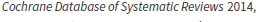 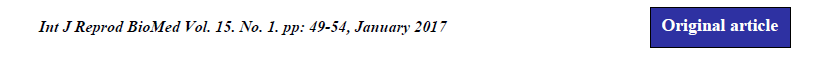 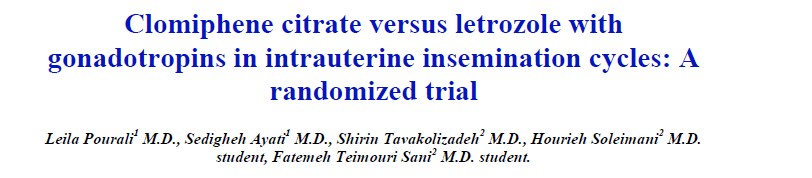 180 infertil olgu
CC + HMG
CC 100 mg (3-7) + HMG  75 IU(6.g)
Letrozol + HMG
L 5mg (3-7) + HMG 75 IU(6.g)
Pourali L, Int J Reprod Biomed, 2017
[Speaker Notes: Em kal, klinik geb oranı yüksek, cc de ohss yüksek]
Sonuç olarak;
L grupta klinik gebelik oranı anlamlı yüksek
Artmış endometriyal kalınlık endometriyal reseptiviteyi artırır

CC de düşük gebelik oranı endometriyuma antiöstrojenik etki ile açıklanabilir
OHSS anlamlı yüksek
Pourali L, Int J Reprod Biomed, 2017
[Speaker Notes: OHSS yüksek cc dozu daha az kullanılmalı]
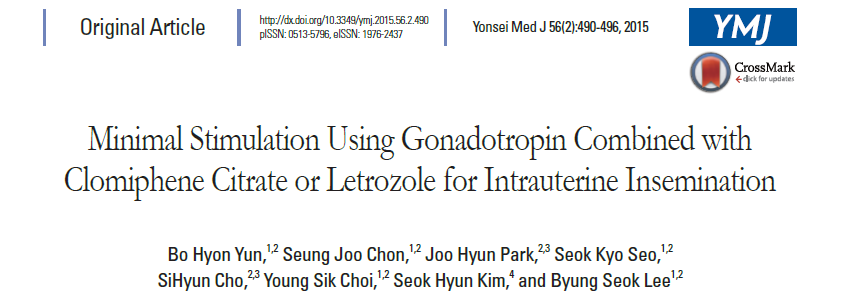 158 infertil çift
 257 IUI siklus
CC: 100 mg/g (3-7)
L: 5 mg/g (3-7)
HMG: 	(CC+300, n=37; CC+450, n=89)
		       	(LTZ+300, n=36; LTZ+450, n=95).
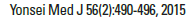 [Speaker Notes: A p value <0.05 was considered statistically significant.The clinical pregnancy rate, multiple pregnancy rate, and the development of OHSS per cycle in the study population were 15.2%, 20.5%, and 5.8%, respectively. OHSS was significantly more prevalent in the CC group than in the LTZ group [13 cases (10.3%) vs. 2 cases (1.5%), p=0.003]. The OHSS was significantly more prevalent in the CC group than in the LTZ group [13 cases (10.3%) vs. 2 cases (1.5%), p=0.003]. The endometrial thickness was significantly lesser in the CC group (9.37±2.02 vs. 9.98±1.85, p=0.005) than the LTZ group.]
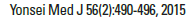 [Speaker Notes: the endometrial thickness on the day of hCG administration was significantly greater in the alternate-day regimen of 3 days compared to that of 2 days LTZ+300 group (0.78±1.06 vs. 0.35±0.65, p=0.041). In the alternate gonadotropin regimen of 3 days, although there was no significant difference in the clinical pregnancy rate between the cycles using CC and LTZ, the endometrial thickness was significantly greater in the LTZ+450 group Finally, the multiple pregnancy rate was significantly higher in the LTZ+450 group than in the CC+450 group (50% vs. 13.3%, p=0.038) (Table 3).]
Sonuç
Aromataz inhitörleri 
 Klomifen sitrata dirençli hastalarda 
 Yüksek doz gonadotropin kullanılması düşünülen hastalarda gonadotropin tedavisiyle birlikte 
 Ovaryan hiperstimulasyonu önlemek amacıyla 
 Meme ve endometriyum kanseri olan hastalarda düşük estrojen seviyeleri ile yüksek oranda oosit elde etmek amacıyla kullanılabilirler